স্বাগতম
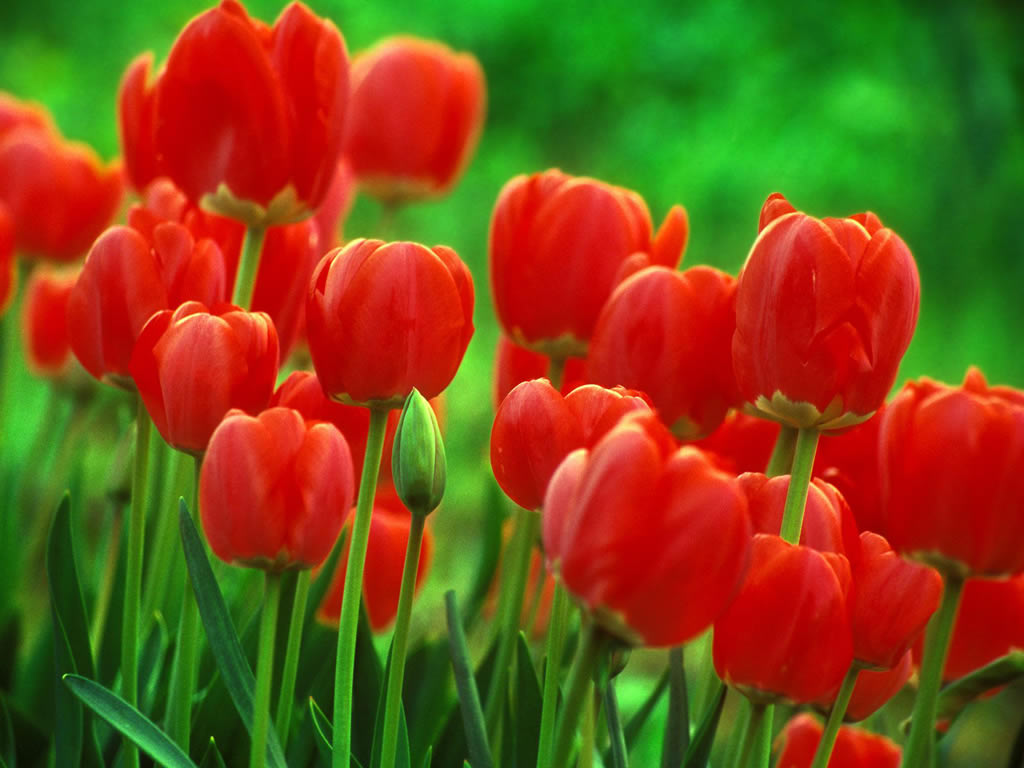 শিক্ষক পরিচিতি 

সাবিকুন নাহার
সহকারী শিক্ষক
দক্ষিণ কারারচর সরকারি প্রাথমিক বিদ্যালয় 
শিবপুর, নরসিংদী।
পাঠ পরিচিতি 
শ্রেনিঃ তৃতীয় 
বিষয়ঃ বিজ্ঞান
অধ্যায়ঃ তৃতীয় 
পাঠ শিরোনামঃ বিভিন্ন ধরনের পদার্থ 
পাঠ্যাংশঃ পানির বিভিন্ন অবস্থা  (পাঠ ৩)
পানি একটি পদার্থ ..........বরফ গলে পানিতে পরিণত হয়।
সময়ঃ ৪০ মিনিট
শিখনফল
১৬.১.২ পানির  তিন অবস্থা পরীক্ষা করে দেখতে পারবে।
১।পদার্থ কী?
২।পদার্থের সাধারণ  বৈশিষ্ট্যগুলো কী কী?
এসো  ছবি  দেখি
নীচের চিত্রে কী দেখতে পারছ?
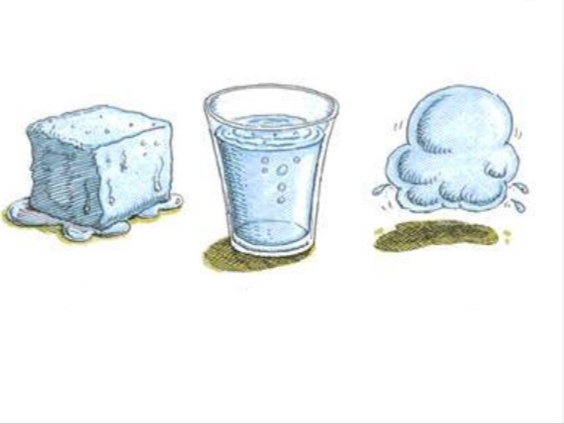 আজকের পাঠ

পানির তিন অবস্থা
নীচের ছকের মত একটি করে ছক সবাই নিজ নিজ খাতায় এঁকে নির্দেশনা মত দলে ভাগ হয়ে যাও।
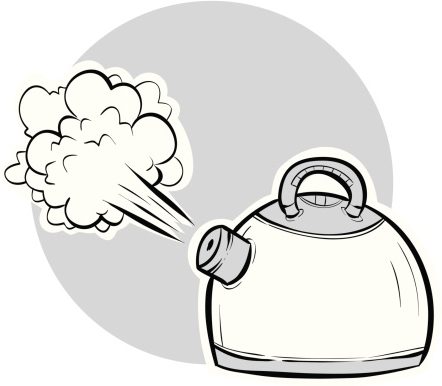 কেটলিতে পানি নিয়ে কিছুক্ষণ তাপ দিয়ে নল থেকে বের হওয়া ধোঁয়ার মত অংশে চামচ ধরে রাখ।সাবধানে কাজটি করতে হবে।কেটলি ও এর নলে থেকে বের হওয়া ধোঁয়ার মত জিনিসটি উত্তপ্ত।পর্যবেক্ষণ শেষে দলে আলোচনা করে ছকে ফলাফল লিখে শ্রেণিতে উপস্থাপন করতে হবে।
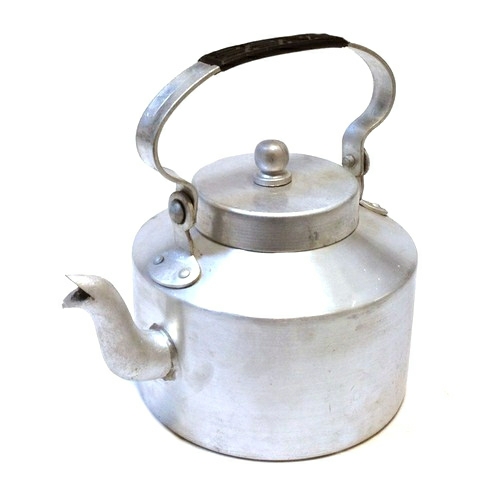 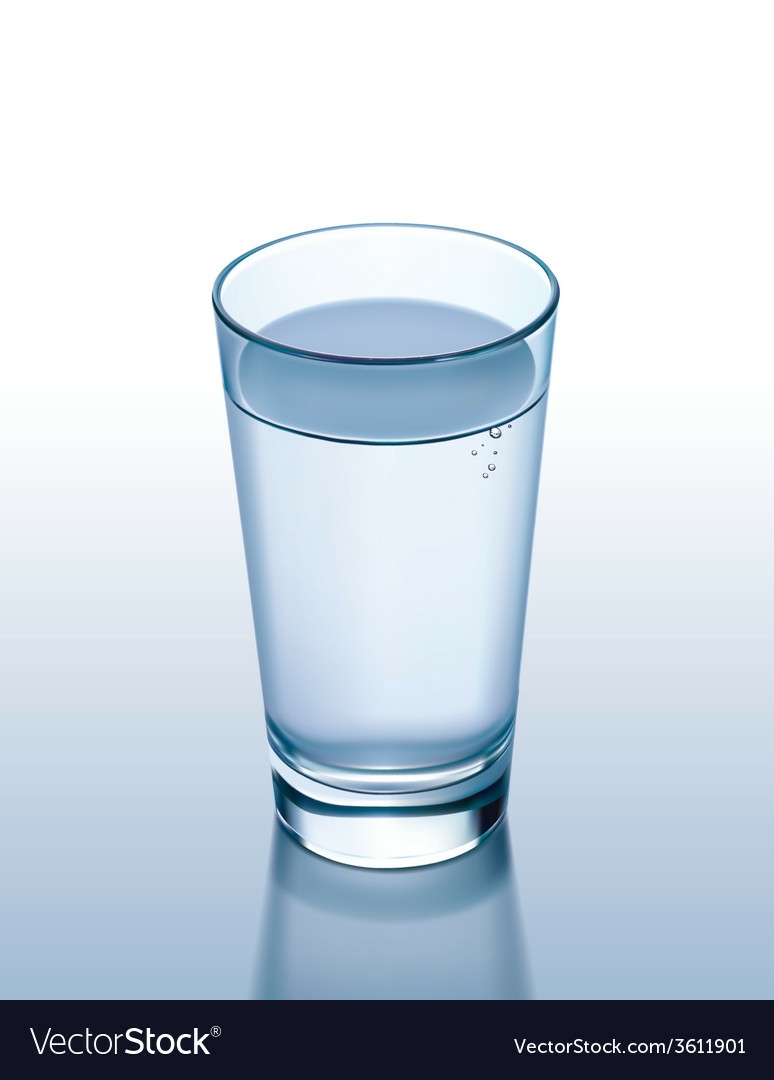 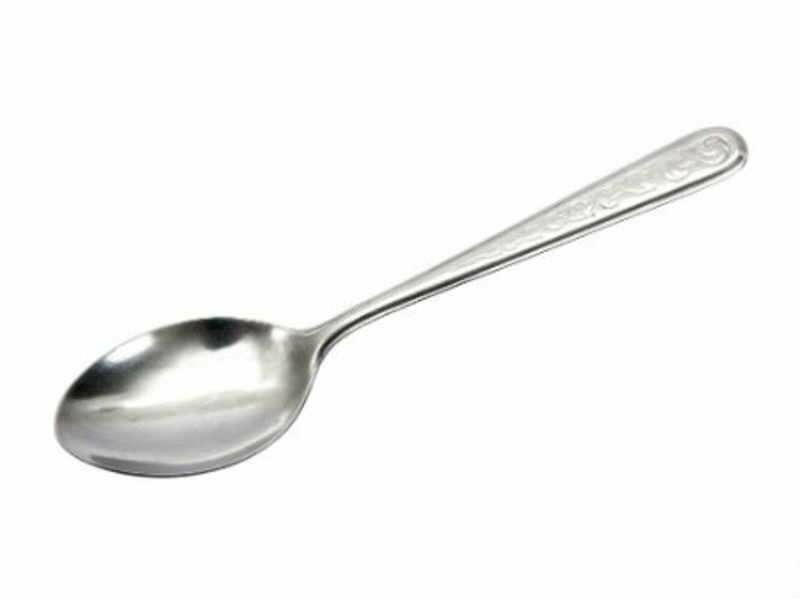 নিজেদের উত্তর গুলো মিলিয়ে নিই
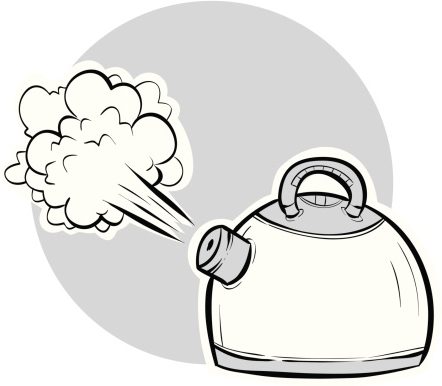 ধোঁয়ার মত অংশ 
দেখা যায়
জলীয় বাষ্প 
দেখা যায় না
জলীয় বাষ্প 
দেখা যায় না
এসো  আরো কিছু ছবি  দেখি
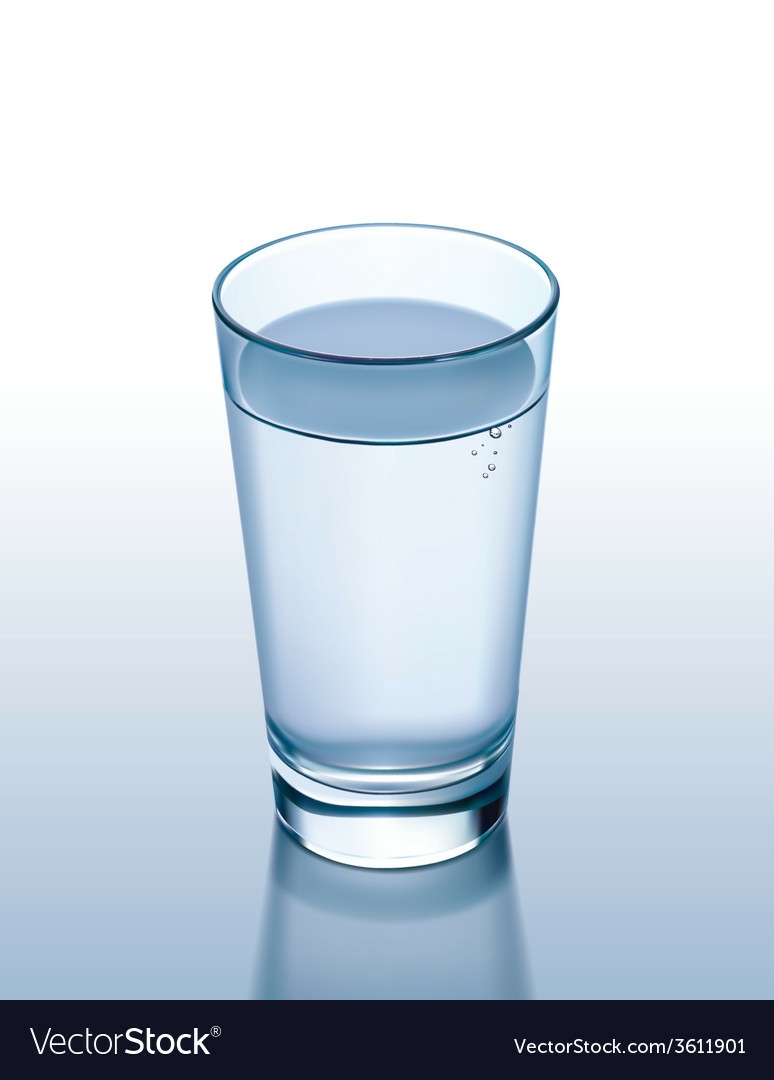 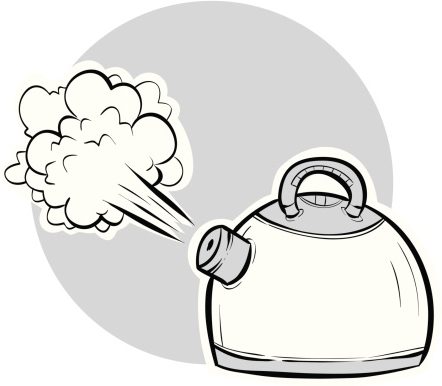 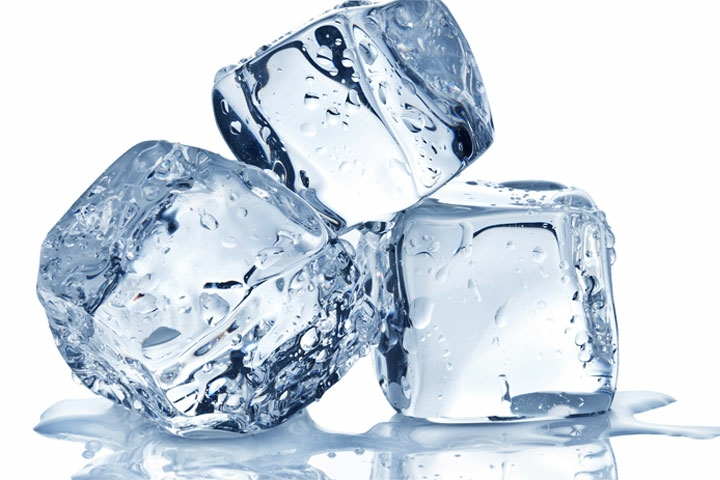 শীতল
শীতল
তাপ
তাপ
বরফকে গরম করলে তা গলে পানিতে পরিনত হয়।পানি নিয়ে কিছুক্ষণ তাপ দিলে বুদবুদ উঠতে থাকে।এই বুদবুদের সাথে থাকে পানির বাষ্প যা দেখা যায় না।পানির এই না দেখা অংশকে বলে জলীয় বাষ্প। জলীয় বাষ্প ঠান্ডা এ ছোট ছোট পানি কণা হয় যা মেঘের মত দেখায়।এই ধোঁয়ার মত অংশ বাতাসে মিসে অদৃশ্য হয়ে যায়।এই জলীয় বাষ্পকে ঠান্ডা করলে প্রথমে পানি পাওয়া যায়। পানিকে আরো ঠান্ডা করলে তা জমে কঠিন বরফে পরিনত হয়।
পাঠ্যবই এর ১৮ ও ১৯ নং পৃষ্ঠা খুলে সরব পাঠ কর।
১।জলীয় বাষ্প  কী দিয়ে তৈরি? 
২।পানি কয় অবস্থায় থাকতে পারে?
বাড়ির কাজ

এক খন্ড বরফ গ্লাসের ভিতর কিছুক্ষণ রেখে গ্লাসের বাইরে যা দেখবে তা লিখে আনবে।
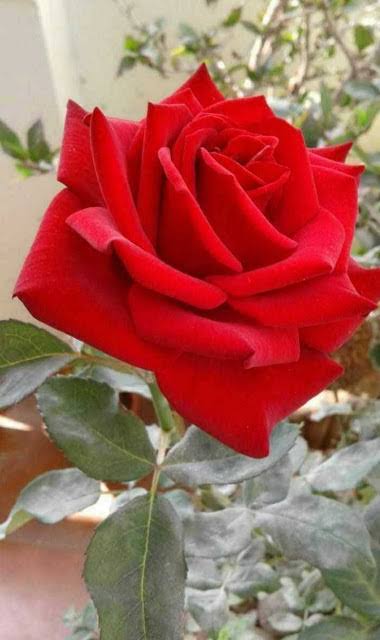 সবাইকে ধন্যবাদ